ت- تغذية الأسماك
الوقت المناسب لاضافة العلائق في المزارع السمكية :
• يرتبط الوقت المناسب لتقديم الغذاء مع معدلات الأوكسجين في الماء لذلك يجب تقديم الغذاء بعد شروق الشمس أي في حوالي السابعة صباحا.
• يجب التوقف عن مد الأسماك بالعلف عند ارتفاع درجة الحرارة عن 35م وعند انخفاض درجات الحرارة فقط.
• كمية الغذاء المستهلكة من قبل الأسماك ترتبط مع درجة الحرارة - نوع السمكة- عمر السمكة و حجمها - نوعية المياه - مستوى الطاقة في العليقة.
تتوقف الاحتياجات الغذائية للأسماك على عدة عوامل هي :
نوع السمكة
* عمر السمكة و حجمها.
درجة الحرارة الظروف البيئية المحيطة. 
 * درجة الحرارة.
 2- التغذية الآلية:
تستخدم هذه الطريقة في النظام المكثف لتربية الأسماك، ويتم ذلك باستخدام المغذيات الآلية التي تقوم بتوزيع ونثر العليقة في المياه بصوره آلية أو حسب الطلب كما هو الحال في بعض أنواعها.
انواع الاعلاف :
1-أعلاف طافية : هي عبارة عن حبيبات ((pellets على سطح الحوض. 
مميزات الاعلاف الطافية :
- تجنب التغذية الزائدة حيث ان الاعلاف التى تتناولها الاسماك تظل طافية على السطح و بذلك يتم حساب وتعديل كميات الغذاء باستمرار لتقليل الغذاء الزائد .
- الاعلاف الطافية تظل محتفظة بقوامها لمدة 24 ساعة .
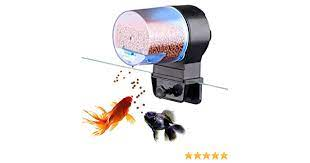 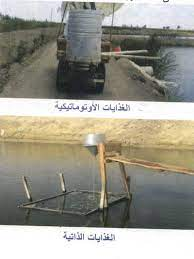 ت- تغذية الأسماك
عيوب الاعلاف الطافية :
 - الأعلاف تتعرض لمشكلة الرياح التي تهب على الاحواض وتجمع الاعلاف الطافية في احد اركان البركة مما يجعلها غير متاحة لبعض الاسماك.
- بعض الأسماك لا تستطيع التغذية على الاعلاف الطافية.
- عرضة الأعلاف الطافية للأكل من قبل الطيور.
 2- أعلاف غاطسة : وهو عبارة عن العلف المجروش الذى يتم نثره على سطح الماء و يستقر في قاع الحوض.
مميزات الاعلاف الغاطسة :
- تكاليف تصنيعها اقل من الطافية.
- لا تتعرض لمشاكل الرياح.
-غير معرضة للأكل من قبل الطيور.
عيوب الاعلاف الغاطسة :
تتحلل و تغوص خلال ساعات قليلة و قد تؤثر سلبا على جودة المياه .
البدائل الغذائية للأسماك :
- تعتبر أحد الحلول للتغلب على مشكلة ارتفاع أسعار تكوين العلا ئق الصناعية لتغذية الأسماك في ظل ارتفاع مكونات الأعلاف الصناعية، وبالتالي ينعكس ذلك على ارتفاع أسعار البروتين الحيواني ونقص المستهلك منه وانخفاض
الدخل القومي حيث تعتمد المزارع السمكية في إنتاجها على أكثر من 50 % من التكلفة الإنتاجية على العلائق الصناعية، ولذا فان الأسلوب الأمثل لحل مشكلة نقص الغذاء هي الاعتماد على تصنيع بدائل آمنة من تلك المخلفات الز ا رعية. كما انه يمكن استخدامها كمخصبات عضوية بعد إجراء بعض المعاملات الميكانيكية والبيولوجية لها لرفع قيمتها الغذائية وسهولة الاستفادة منها في إنتاج الكائنات النباتية والحيوانية اللازمة لتغذية الأسماك مما يؤدى إلى تقليل تكاليف الإنتاج وحماية البيئة من التلوث .
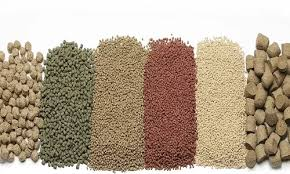 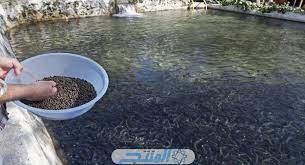 الشروط الواجب توافرها في أسماك الإستزراع
يجب ان تتميز الاسماك التي تتم عملية استزارعها في المزارع السمكية بالتالي:
1- سرعة النمو:
- يجب أن تتميز اسماك الاستزراع السمكي بسرعة النمو حتى تصل الى الحجم التسويقي المطلوب في فترة زمنية قصيرة، فالأسماك بطيئة النمو تعتبر مكلفا اقتصاديا، بالإضافة الى وجود الاسماك في المزرعة مدة طويلة يعرضها الى الاصابة بالأمراض .
2- القابلية للتسمين
- يجب ان تتميز اسماك الاستزراع السمكي بالاستجابة للتغذية على العلائق المصنعة وهذا يساعدها على الوصول الى الحجم التسويقي، بالإضافة الى قدرة الاسماك الى اكتناز كميات من اللحم نتيجة للتغذية المركز طوال فترة التربية.
3- سرعة التفريخ
يجب ان تكون ملائمة لدرجات الحرارة المتوفرة لدينا لنجاح عملية التفريخ و الحصول على اجيال جديدة.
4- مقاومة للأمراض
حيث ان طبيعة اساليب الاستزراع تتطلب احتجاز الاسماك في حيز مغلق بأعداد كبيرة و بالتالي تصبح هذه الاسماك عرضة للإصابة بالأمراض ، ونظراً الى لصعوبة معالجة الاسماك بسبب تكلفة الادوية العالية .
الغذاء الطبیعي لأسماك المزارع السمكیة
تمر الأسماك في حیاتھا بعدة أطوار تتغیر معھا مصادر غذائھا
وتقسم ھذه الأطوار الي ثلاثة مراحل أساسیة :
-1 طور الیرقة LARVA
-2 طور الأسماك النامیة Juvenile
-3 طور الأسماك البالغة Adult
اولا / طور الیرقات Larva
یطلق علي الأسماك حدیثة الفقس التي تعتمد في غذائھا علي كیس المح المصدر الوحید للغذاء خلال ھذه المرحلة في ھذا الطور تكون أجزاء الجھاز الھضمي غیر مكتملة وتكون الأنزیمات الھضمیة غیر متاحة لاتمام أي عملیات ھضم قد تستمر ھذه المرحلة بعد إتمام امتصاص كیس المح كما قد تكون العكس صحیح ففي بعض الأنواع تبدأ التغذیة قبل إتمام امتصاص كیس المح بفترة محدودة وتختلف مدة الطور حسب نوع الاسماك ودرجة الحرارة والوسط البیئي وبصفة عامة كلما زاد حجم كیس المح كلما طالت فترة امتصاصه وكلما زادت درجة الحرارة كلما قلت الفترة اللازمة للامتصاص وتصل فترة الامتصاص في اسماك البلطي الي أكثر من ثلاثة أیام .
ثانیا / طور الأسماك النامیة Juvenile
في ھذا الطور تشبه الأسماك أمھاتھا شكلا وتختلف عنھا في الغذاء ویطلق علي الأسماك في ھذا الطور مسمیان شائعان ھما الزریعة والاصبعیات Fry and Fingerlings  وھما مسمیان مرتبطان الي حد كبیر بالاستخدام التجاري ولیس العلمي وغالبا ما یرتبط بالحجم ولیس برحلة تطوریة Metamorphosis وفي نھایة ھذا الطور تتحول الاسماك الي التغذیة علي أنواع من الغذاء مشابھة لغذاء أمھاتھا
ثالثا : طور الاسماك البالغة Adult
تمر الأسماك بمرحلة عمریة طویلة تكون فیھا مشابھة تماما لأمھاتھا فیما عدا نضجھا الجنسي  والأمثلة علي ذلك في اسماك الكارب الصیني تعبر ھذه المرحلة التي تبلغ عدة سنوات قبل ان تصبح قادرة علي وضع البیض والتي یطلق علیھا مرحلة   Sub adult وتلعب درجة الحرارة دورا أساسیا في التحكم في طور ھذه المرحلة وذلك في حدود الصفات الوراثیة لكل نوع والغذاء الطبیعي للأسماك البالغة أو في مرحلة ما قبل البلوغ متماثل للنوع الواحد ومعظم الاسماك لھا القدرة علي تنوع مصادر غذائھا ولكن جمیع الاسماك تفضل غذاء معین یتوقف علي نوع السمكة ولا تتحول الي غذاء آخر إلا في حالة عدم توفر الغذاء المفضل ویحتاج ھذا التحول عادة الي فترة من الوقت حتى تتعود الأسماك علي الغذاء الجدید ولكنھا تعود الي غذائھا المفضل فور توفره ومثل ھذا التغیر یرتبط بتغیر فصول السنة.

انواع ومصادر الغذاء الطبیعي Natural Food
أولا - منتجات الغذاء الأولیة primary producers
ثانیا - منتجات الغذاء الثانویة Secondary producers
ثالثا - حیوانات القاع Bottom fauna
اولا منتجات الغذاء الاولیة primary producers
النباتات ذاتیة التغذیة ھي مصدر الغذاء لجمیع الكائنات الحیة وبطریقة مباشرة أو غیرمباشرة فھي مصدر المواد الكربوھیدراتیة التي تدخر في صورة مواد سكریة أو نشویة أو تحول الي زیوت نباتیة وفیھا یتم بناء الأحماض الامینیة والبروتوبلازم باضافة النتروجین كذلك تخلق الأحماض النوویة بإضافة الفسفور تستطیع النباتات الاستفادة من الأملاح المعدنیة الذائبة في الماء والتي تدخل في تخلیق مكونات أجسام النباتات.
الهائمات النباتیة phytoplankton
یعتبر الھائمات النباتیة أھم مكونات الغذاء الاولیة لتوفر الصفات التالیة : صغر حجمه مما یجعله
في متناول صغار الاسماك والكائنات الحیوانیة الدقیقة . قصر دوره حیاته فیعطي أجیالا متوالیة
في فترة قصیرة لا تزید فترة الجیل عن 15 یوم انتشاره في كافة اجزاء المیاه سواء علي السطح أو في عمود المیاه أوعلي القاع غناه بالبروتین وقلة نسبة الألیاف مما یجعله غذاء جید اذ يحتوي على 60-50 % وزن جاف.
یتبع للھائمات النباتیة فصائل طحلبیة متعددة اھمھا :
الطحالب الخضراء Green Algae
ھي كائنات نباتیة وحیدة الخلیة او متعددة الخلایا ممیزة الانویة والبلاستیدات تنتشرفي المیاه العذبة والبحریة وتمثل غذاء ھاما لعدید من الاسماك منھا الكلوریللا - الكلامیدوموناس – الاسبیروجیرا – الدیاتومات.
- الطحالب الخضراء المزرقة Blue Green Algae
ھي كائنات نباتیة وحیدة الخلیة أوفي مجامیع مع احتفاظ كل خلیة باستقلالھا وتحاط كل خلیة بطبقة ھلامیة غیر ممیزة الانویة أو البلاستیدات وتنتشر في المیاه العذبة والبحریة وتمثل غذاء للعدید من أنواع الأسماك بعضھا یكسب لحم الاسماك طعم غیر مقبول وبعضھا سام.
الطحالب البنیة والحمراء Algae&Green Algae Red
لیس لھا أھمیة في المیاه العذبة وتنتشر في البحار في المناطق المعتدلة والباردة 
توزیع الهائمات النباتیة في الماء.
  یتوقف توزیع البلانكتون النباتي في الماء علي نوعه وعلي خواص الماء من حیث التوتر السطحي والكثافة .
التي تتغیر بتغیر درجة الحرارة وبالتیارات المائیة وینتشر في المناطق التي یصلھا ضوء الشمس ویكثر وجوده في عمود الماء قرب السطح . ویلاحظ انه في اي وقت یوجد دائما نوع سائد من البلانكتون وتتواجد الانواع الأخرى بدرجة محدودة ممثلة للنوع وعند تغیر الظروف البیئیة یسود ھذه الانواع علي حساب الانواع الاخرى
-2 النباتات الكبیرة Macrophytes
الطحالب كبیرة الحجم المثبتة في التربة وعلي الصخور غذاء للعدید من الاسماك ومن الطحالب التي تقبل علیھا الاسماك نباتیة التغذیة
اما النباتات الزھریة الطافیة فغذاء لمبروك الحشائش والمبروك العادي والبلطي .
ومع ذلك النباتات المائیة الزھریة والمثبتة أو الطافیة لا تقبل الاسماك للتغذیة علیھا حیث ترتفع بھا نسبة الالیاف . وبصفة عامة النباتات المائیة غیر مرغوبة في الاحواض السمكیة لما لھا من تأثیر علي حجب الضوء عن البلانكتون وبطء نموھا ولكونھا مأوى للآفات الضارة والبعوض.